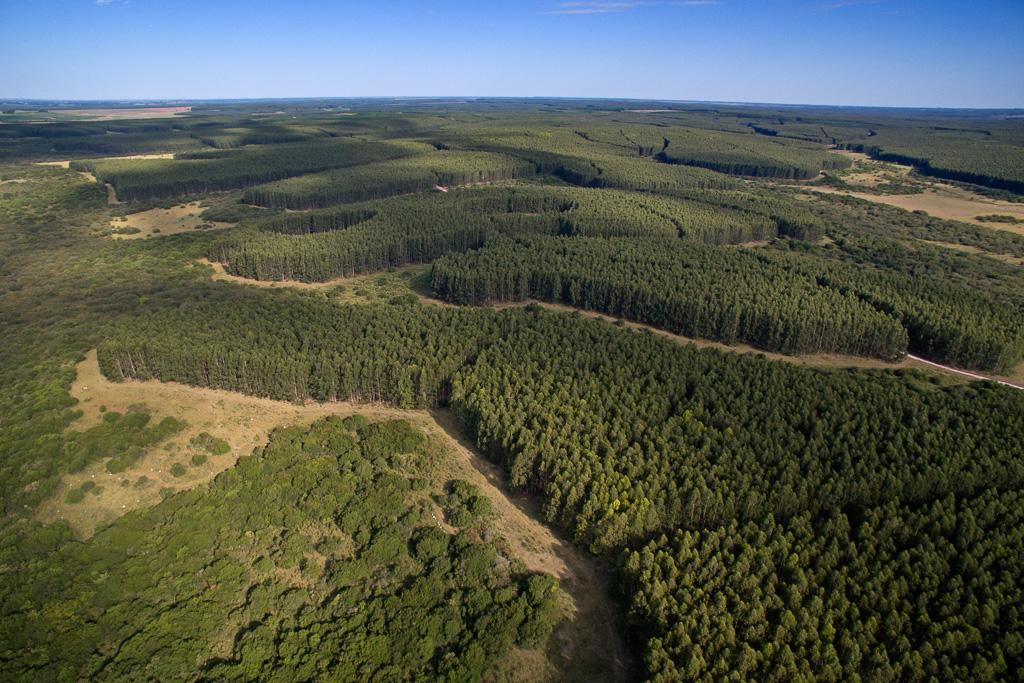 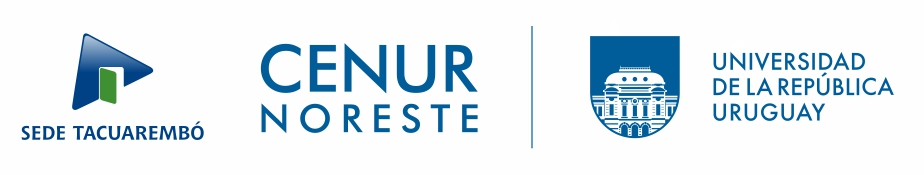 POLÍTICA Y LEGISLACIÓN FORESTAL 2024
Hoy veremos ……

Antecedentes de la política forestal Uruguaya- Siglo XIX - 1968
Análisis Primera Ley Forestal- 1968
Análisis Segunda Ley Forestal -1987
ANTECEDENTES
Decreto de gobierno del Gral.F.Rivera: los bosques nativos son propiedad del estado, y quien sea propietario debe pagar un quantum al estado
Vivero Nacional de Toledo, a iniciativa del ministro de Industrias Dr. Eduardo Acevedo.
Servicio de repoblación forestal
Mariano Berro: bosques que han desaparecido, cuidado y sanciones (p.e. Cerro de Montevideo, Bosque de Santa Lucía)
1911-1915
1899
1834
1842
1911
Finales siglo XIX
1834
1842
1899
Finales siglo XIX
1834
Gobierno Nacional procura reglamentar la protección de “montes y selvas”
Código Rural 1879 
Reglamento de Montes Públicos 1881 
Exonera si se planta árboles
ANTECEDENTES
Rogers L.J -Estudio de forestación en el Uruguay. 
Recomendación:  
Gobierno - política forestal de Estado teniendo en cuenta las áreas a plantar,
 su ubicación.
Generar un Servicio Forestal
Junta Honoraria Forestal
Islas Fiscales del Río Uruguay / Río Negro/ Sta Lucía
Cabo Polonio
Parques públicos (Andresito. - Meseta de Artigas, etc)
Se publica el borrador del Proyecto de Ley preparado:  Meta: 1:200.000 ha en treinta años;  
Es de interés público defensa, mejoramiento y ampliación de los bosques según su destino productivo
Crisis mundial post guerra 
Gasogeno
Carbon vegetal
1921 - 1945
1950
1953
1953
1945
195019
1957
1834
1842
1899
Comisión Técnica para estudio y redacción de un proyecto de ley que armonizara el desarrollo forestal
Winkelman, asesor FAO. Propone desarrollo de plantaciones de abrigo, en control de erosión, y en zonas improductivas desde el punto de vista agrícola. 
Meta:  forestar 200.000 ha en 20 años.
ANTECEDENTES
CEPAL – FAO – DOAT. Este proyecto establece que el reducido costo de la materia prima nacional hace factible la creación de una industria integrada cercana a las plantaciones sobre areniscas y suelos serranos donde se elaboraría una amplia gama de productos, incluido el papel.
CIDE. Comisión de inversiones y Desarrollo Económico
Principales recomendaciones sectoriales : Sector agropecuario 
Paquete de siete leyes: 
 1. Reforma agraria; 
 2. Forestación; 
 3. Semillas; 
 4. Conservación de suelos y aguas
 5. Fertilizantes; 
 6. Cooperativas; 
 7. Procedimientos y sanciones: ordenar y unificar el régimen de comercialización de la producción agropecuaria
1963
1964
1964
1834
1842
1899
Ministerio de Ganadería y Agricultura. Plan Nacional de Desarrollo Económico y Social. CIDE. Estudio base para la determinación de los suelos de prioridad forestal
ANTECEDENTES
Dirección Forestal Parques y Fauna (Ley Nro. 13.320, de 28 de noviembre de 1964) 
• División Forestal del M.G.A. 
• Vivero Dr. Alejandro Gallinal 
• Bosque reservas Forestales de Cabo Polonio
CIDE
Principales recomendaciones sectoriales : Sector agropecuario 
Paquete de siete leyes: 
 1. Reforma agraria; 
 2. Forestación; 
 3. Semillas; 
 4. Conservación de suelos y aguas
 5. Fertilizantes; 
 6. Cooperativas; 
 7. Procedimientos y sanciones: ordenar y unificar el régimen de comercialización de la producción agropecuaria
1964
1964
1964
1834
1842
1899
Ministerio de Ganadería y Agricultura. Plan Nacional de Desarrollo Económico y Social. CIDE. Estudio base para la determinación de los suelos de prioridad forestal
ANTECEDENTES
O.P. Y.P.A- 
Base estudios de CIDE:  Rubro forestal :
META:  + 130.000 has (aserrío y pulpa papel)
Área bosques (estimado): .
455.523 has Nativo
143.115 has Bosques artificiales
1966
1967 -1968
1964
1834
1842
1899
Elaboración de la Primera Ley Forestal
Surge la 
Primera Ley Forestal Uruguaya…
Bases para una nueva legislación forestal  (1960-1968)
Análisis de la coyuntura internacional y regional respecto a los recursos forestales y proyecciones de aumento de importaciones de esta materia prima, y una demanda creciente a nivel mundial. Necesidad en el país de madera para uso energético (sustituir el monte nativo),
Protección de bosque nativo;
Se ha hecho énfasis en la función protectora de las plantaciones (erosión, fauna, hidrología) y en su valor económico; 
Plantación en dunas, costas sur y atlánticas, algunos ríos. Protección para ganadería
En lo referente a los suelos, los informes de la CIDE son un marco de referencia; Misión técnica específica para el análisis de terrenos forestales.
Se recomiendan especies prioritarias como  eucaliptos, pinos y salicáceas;
Los estudios que han analizado la fase industrial del complejo forestal, han indicado la factibilidad tanto de la cadena papelera como de la cadena del aserrado y los tableros;
Ley forestal 13.723 de 1968
Declara de interés nacional “la defensa, el mejoramiento, la ampliación y la creación de recursos forestales, y el desarrollo de las industrias forestales y en general, de la economía forestal”
Incentivos económicos. Fondo Forestal, reintegros y exoneraciones impositivas
Control y sanciones
Bosque nativo . Protege de la corta solo los palmares Art 37. Y aquellos bosques protectores  solicitados o determinados por la Dirección Forestal
La política forestal será formulada y realizada por el Ministerio de Ganadería y Agricultura.  Crea la Dirección Forestal  (Art. 6)
Protección: incendios y sanidad
Registro Nacional de bosques
Forestación obligatoria (Decreto 471/79) “…la Forestación Obligatoria de terrenos comprendidos en una franja de un ancho de 300 metros por encima y paralela a la cota de nivel superior de las Represas Hidroeléctricas de Rincón de Baygorria y Rincón del Bonete”
Ley forestal 13.723 de 1968
Áreas protegidas- Parques Nacionales : Preservación del Cabo Polonio, Aguas Dulces y Laguna de Castillo (Decreto Nro. 266/966), Creación de Reserva Forestal en las zonas de Aguas Dulces y Cabo Polonio (Decreto Nro. 571/969) ,Bosque Nacional del Río Negro (Decreto Nro. 297/969
Protección 
Organismos oficiales 
Mapa Forestal
Suelos y especies de interés (prioridad) forestal  o terrenos forestales 
Radicación de la industria en zonas con mayor concentración de bosques
Política industrial 
Investigación y extensión
Uso múltiple del bosque
 
Servicios del bosque (Protector de suelos y cuencas hídricas, Refugio de fauna, Recreación)
Ley forestal 13.723 de 1968- LOGROS
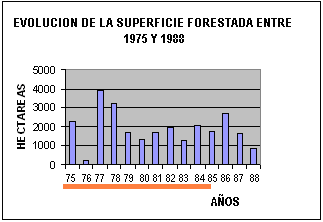 1975 : decretos reglamentarios - incentivos para forestar.
1979 : se retiran incentivos para forestar.
Forestaciones particulares, instituciones como Caja Bancaria , Notarial.
Fijación de dunas.
Llega la segunda 
Ley Forestal Uruguaya…
Ley forestal 15.939 de 1987
Uso racional del recurso bosque nativo
Desarrollo industrial en zonas donde el mismo es inexistente o tiene un desarrollo reducido
Bosques protectores para la protección de otros recursos naturales
Desarrollo forestal en base a un ordenamiento territorial
Desarrollo de una política ambiental; Patrimonio Forestal del Estado
Incremento de la base forestal con especies introducidas de rápido crecimiento en suelos de baja productividad para los usos alternativos de los mismos por parte del resto de las actividades agropecuarias
Nuevos agregados en la segunda Ley Forestal
Partida anual mínima al Fondo Forestal equivalente al costo ficto de forestación de 10.000 ha. y creación de la Comisión Administradora de dicho Fondo. (Título V, Fomento de la Forestación, Capítulo III, Del Fondo Forestal, Art. 55);
Autorización a Sociedades Anónimas con acciones al portador a ser tenedoras de tierras cuando las destinen a forestación. (Título VIII, Disposiciones Finales, Art. 71);
Inclusión de los bosques dentro de los bienes sobre los que pueda recaer la prenda agraria. (Título V, Fomento de la Forestación, Capítulo IV, Prenda de Bosques, Art. 58, 59, 60, 61, 62, 63, 64)
Prohibición de corta de Monte indígena. (Título IV, Protección de los Bosques, Capítulo I, Art. 22, 23, 24 y 25)
Ley forestal 15.939 de 1987
8 Títulos, 8 capítulos y 76 artículos
TITULO I: DISPOSICIONES GENERALES 
TITULO II: BOSQUES PARTICULARES 
CAPITULO I: Calificación y deslinde CAPITULO II: Forestación obligatoria
TITULO III: PATRIMONIO FORESTAL DEL ESTADO 
TITULO IV: PROTECCIÓN DE LOS BOSQUES 
CAPITULO I CAPITULO II: Protección del Patrimonio Forestal del Estado
TITULO V: FOMENTO DE LA FORESTACION 
CAPITULO I: Beneficios Tributarios CAPITULO II: Financiamiento CAPITULO III: Del Fondo Forestal CAPITULO IV: Prenda de bosques
 TITULO VI: FOMENTO A LAS EMPRESAS FORESTALES
TITULO VII: PROCEDIMIENTOS CONTROLES Y SANCIONES 
TITULO VIII: DISPOSICIONES FINALES
https://parlamento.gub.uy/node/127790
TITULO IV: PROTECCIÓN DE LOS BOSQUES- EL ROL DE LA D.G.F
TITULO II: BOSQUES PARTICULARES  - 


CAPITULO I: Calificación y deslinde
¿Qué son los suelos de prioridad forestal?

¿Qué son los suelos de aptitud forestal?
Ley Nº 15.939 LEY FORESTAL
Artículo 5º. - Son terrenos forestales aquellos que, arbolados o no:
 

 Por sus condiciones de suelo, aptitud, clima, ubicación y demás características, 
sean inadecuados para cualquier otra explotación o destino de carácter permanente y provechoso. 
 Sean calificados como de prioridad forestal mediante resolución del Ministerio de Ganadería, Agricultura y Pesca, en función de la aptitud forestal del suelo, o razones de utilidad pública. En este último caso, se comunicará a la Asamblea General.
Evaluación de la aptitud forestal de los suelos (Durán, 2007)
La política forestal del Uruguay maneja dos conceptos complementarios pero diferentes: 

Aptitud Forestal: definición técnica 

Prioridad Forestal: definición política o jurídica
PRIORIDAD FORESTAL: “Se basa en la aptitud y su objetivo es el ordenamiento de las plantaciones forestales promovidas por la ley en el marco físico del territorio en función de la aptitud del suelo y la reducción de la competencia con usos alternativos “(Durán, 2007)
Sistema de clasificación de tierras según productividad 
Ganadería : CONEAT
Otro sistema de evaluación de tierras 
Desarrollado en la década de 1970 
Ha tenido aplicaciones relevantes: Ley Forestal: Grupos de Prioridad Forestal
No se consideró la producción agrícola ni forestal.
ÁREAS CONEAT: Áreas homogéneas, a la escala de trabajo utilizada, definidas por su capacidad productiva en términos de lana, carne bovina y ovina al pié. Esta capacidad se expresa por un índice relativo a la capacidad promedio del país a la que corresponde el índice 100.
Productividad: capacidad inicial del suelo para producir un cierto rendimiento por hectárea y por año, que teóricamente se puede expresar como porcentaje del rendimiento óptimo que se obtiene en el suelo en las condiciones más favorables, bajo cierta tecnología definida.
CONEAT Y LA LEY FORESTAL
Artículo 5 literal A de la Ley Forestal Nº 15.939 establece que se considerarán suelos de prioridad forestal “aquellos suelos que, por sus propiedades, aptitud, clima, ubicación y demás características, son inadecuados para cualquier otra explotación o destino de carácter permanente y provechoso.”
Cambios en los decretos de suelos
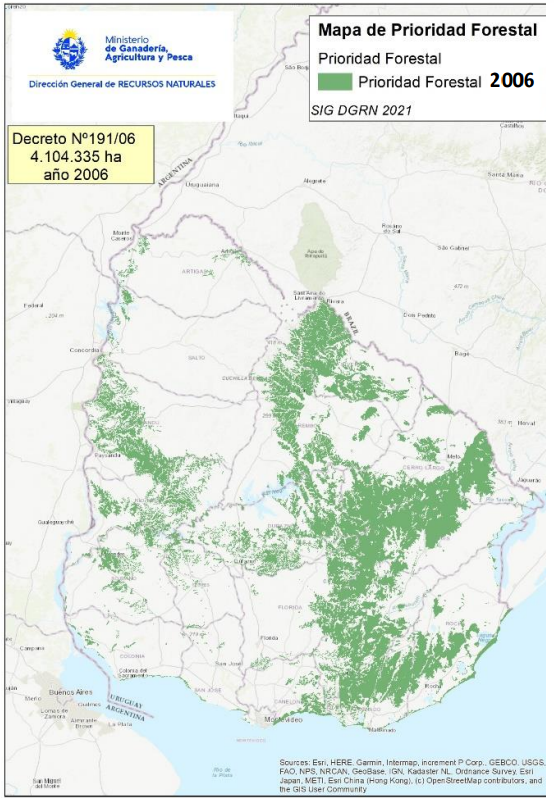 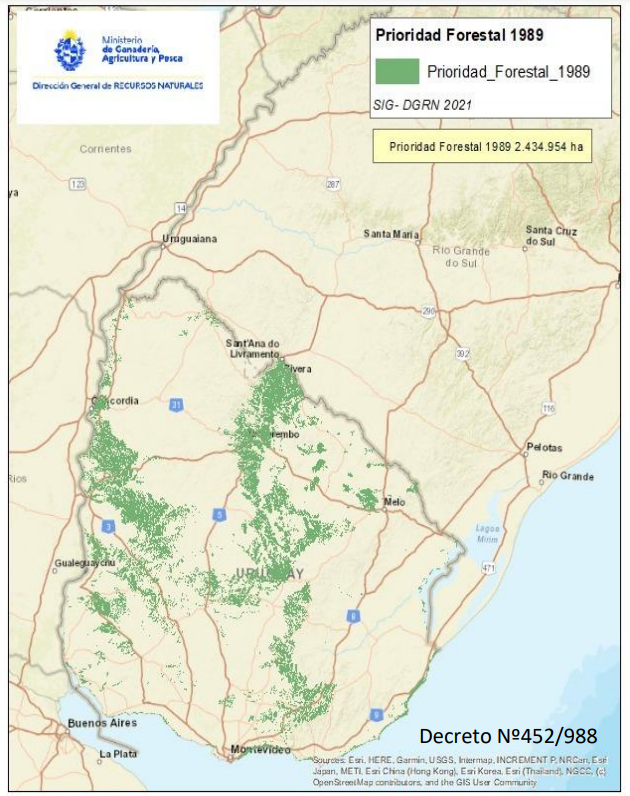 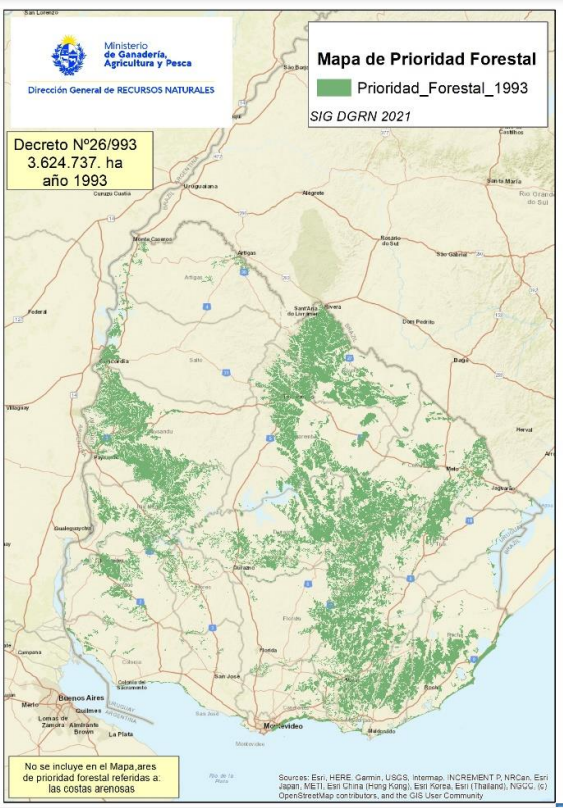 SUELOS DE PRIORIDAD FORESTAL
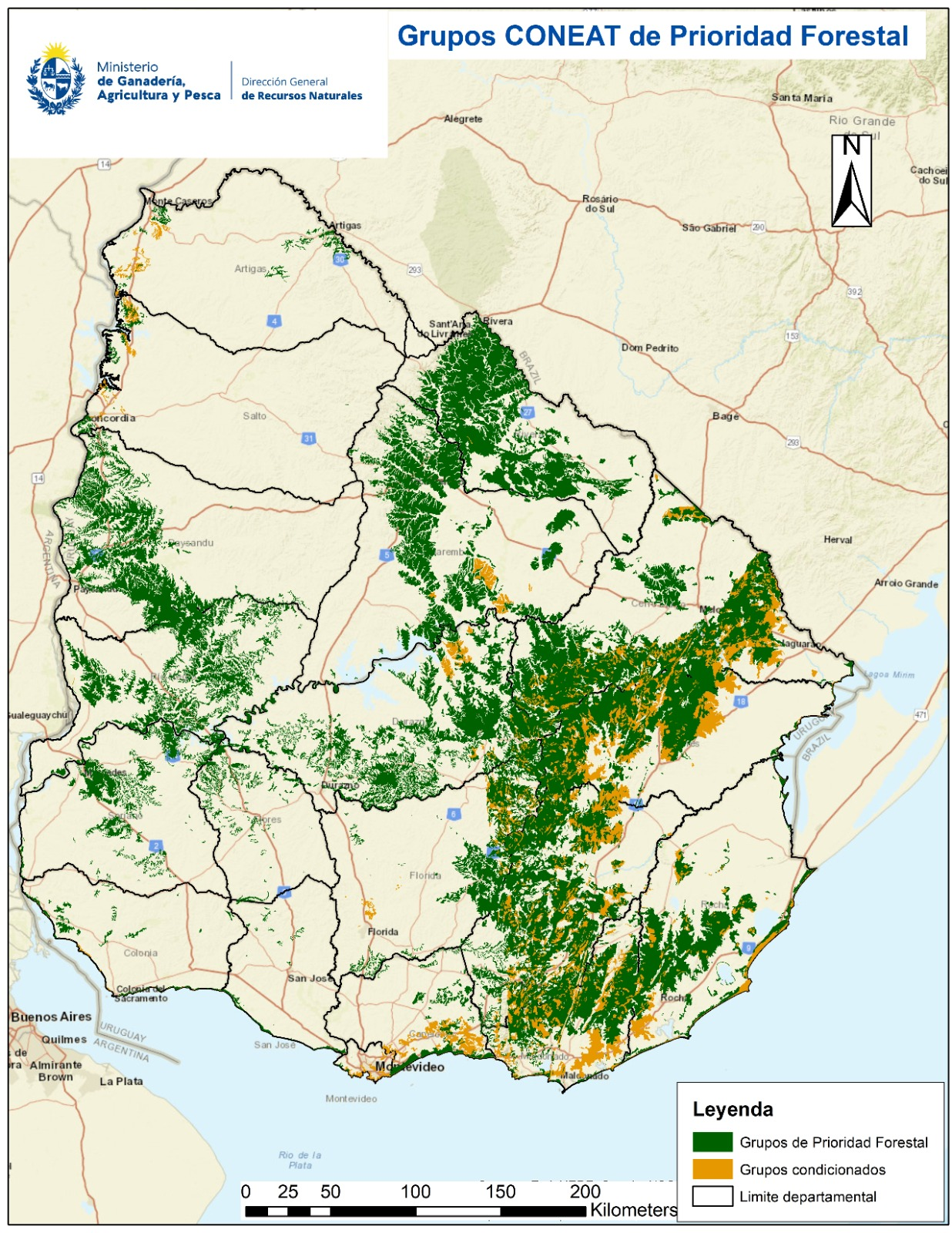 https://www.gub.uy/ministerio-ganaderia-agricultura-pesca/politicas-y-gestion/carta-suelos-prioridad-forestal
Condicionados
2.11b Con proyecto de producción forestal + diversificación agrícola ganadera 

2.20 Con proyecto de producción forestal + diversificación agrícola ganadera 

4.2 Usados en sistemas agroforestales con recuperación de cárcavas
Informe de la División de suelos y aguas
07.2

 8.9 

8.13 

S09.11
SUELOS DE PRIORIDAD FORESTAL
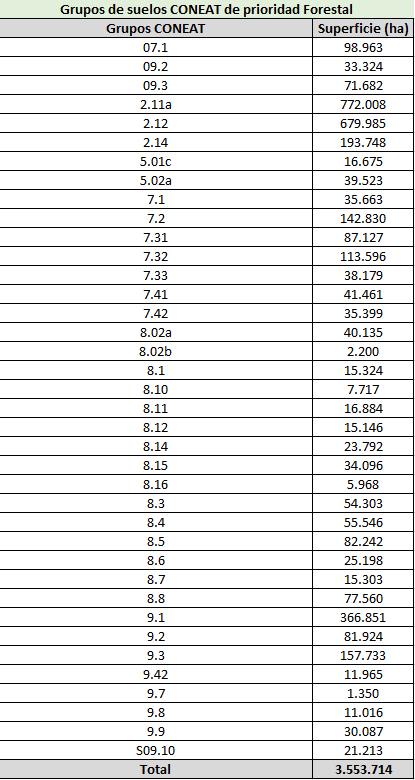 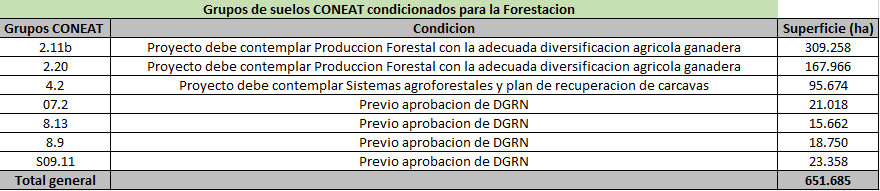 4.205.399 has de prioridad forestal
¿Cómo puedo saber el GRUPO CONEAT de un sitio?
Visualizador CONEAT- RENARE
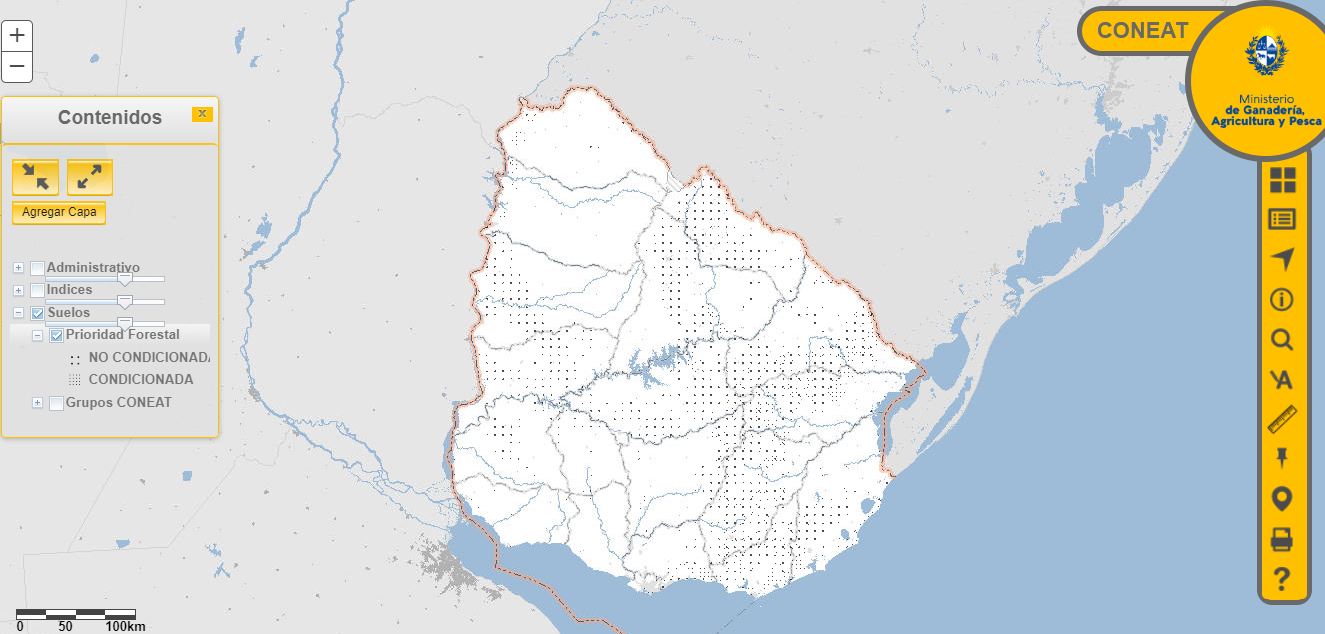 http://web.renare.gub.uy/js/visores/coneat/
LOGROS- Ley forestal 15.939 de 1987
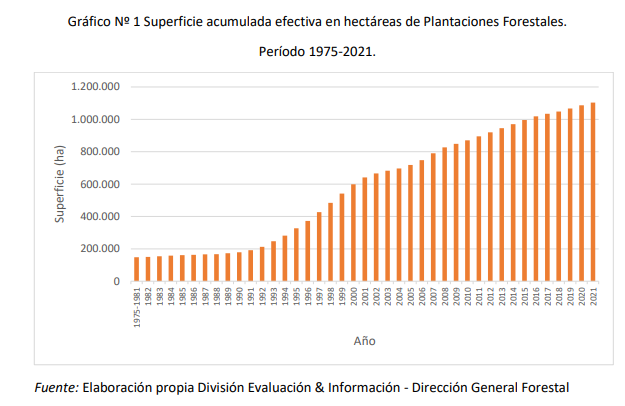 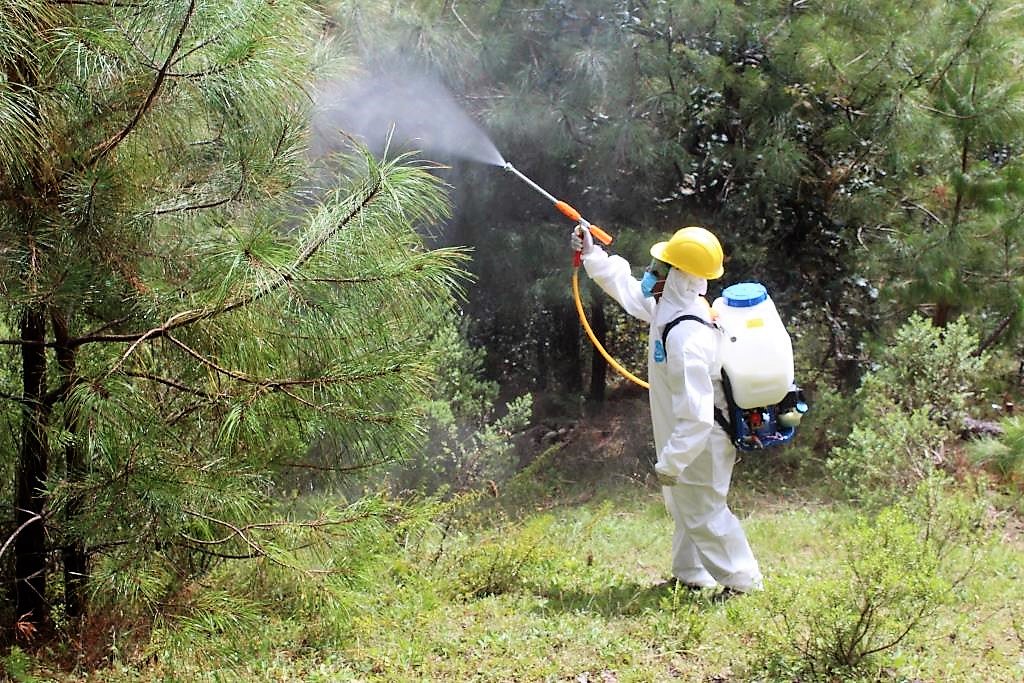 Sanidad Forestal
Mantenimiento de los ecosistemas forestales ante sucesos que ponen en peligro la supervivencia de los bosques o su equilibrio dinámico
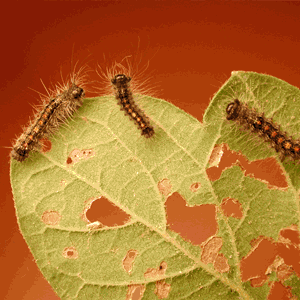 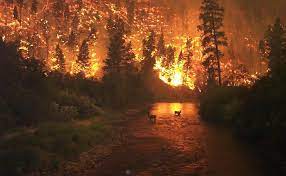 Descripción y caracterización de los instrumentos de protección forestal
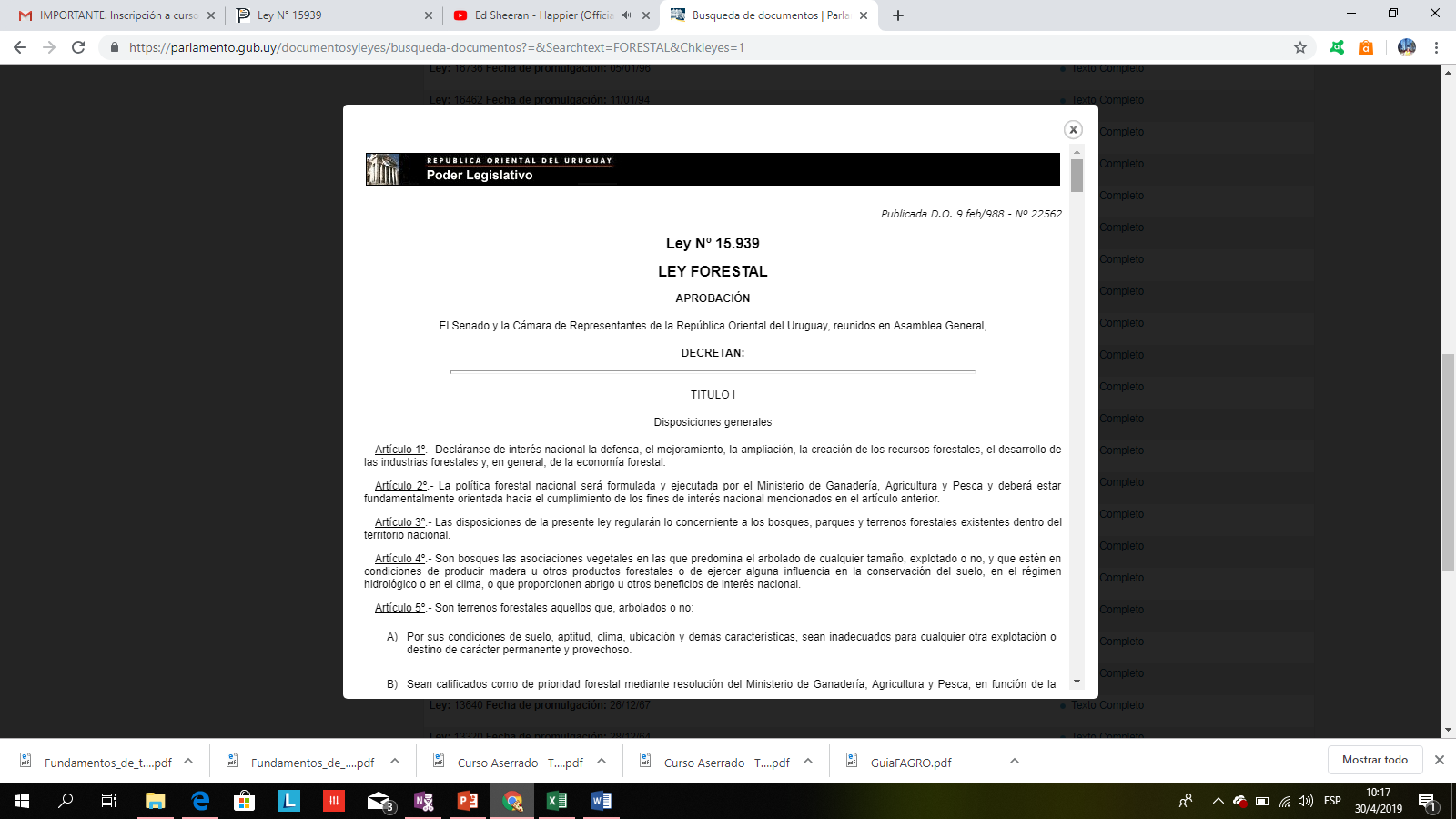 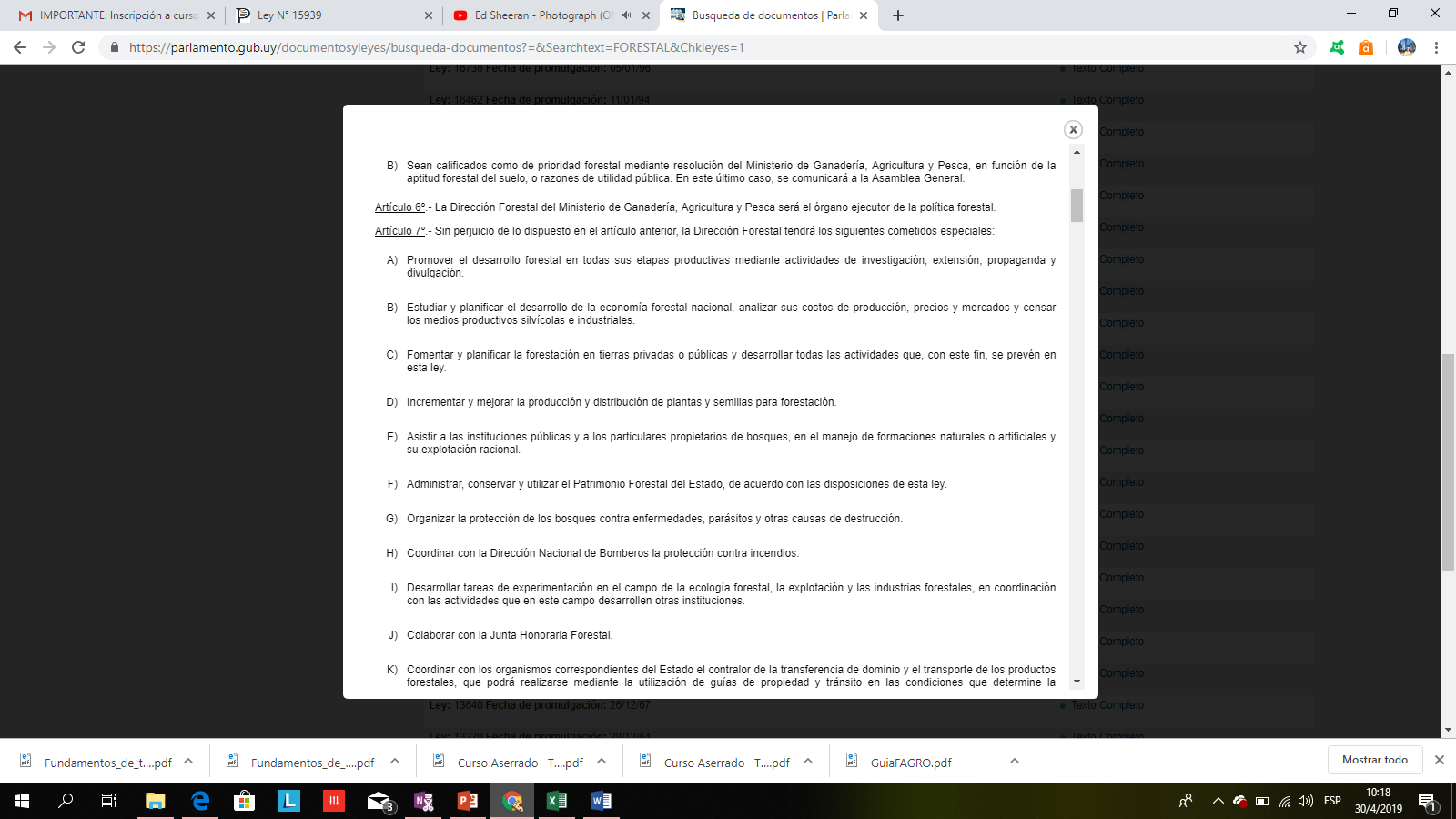 Descripción y caracterización de los instrumentos de protección forestal
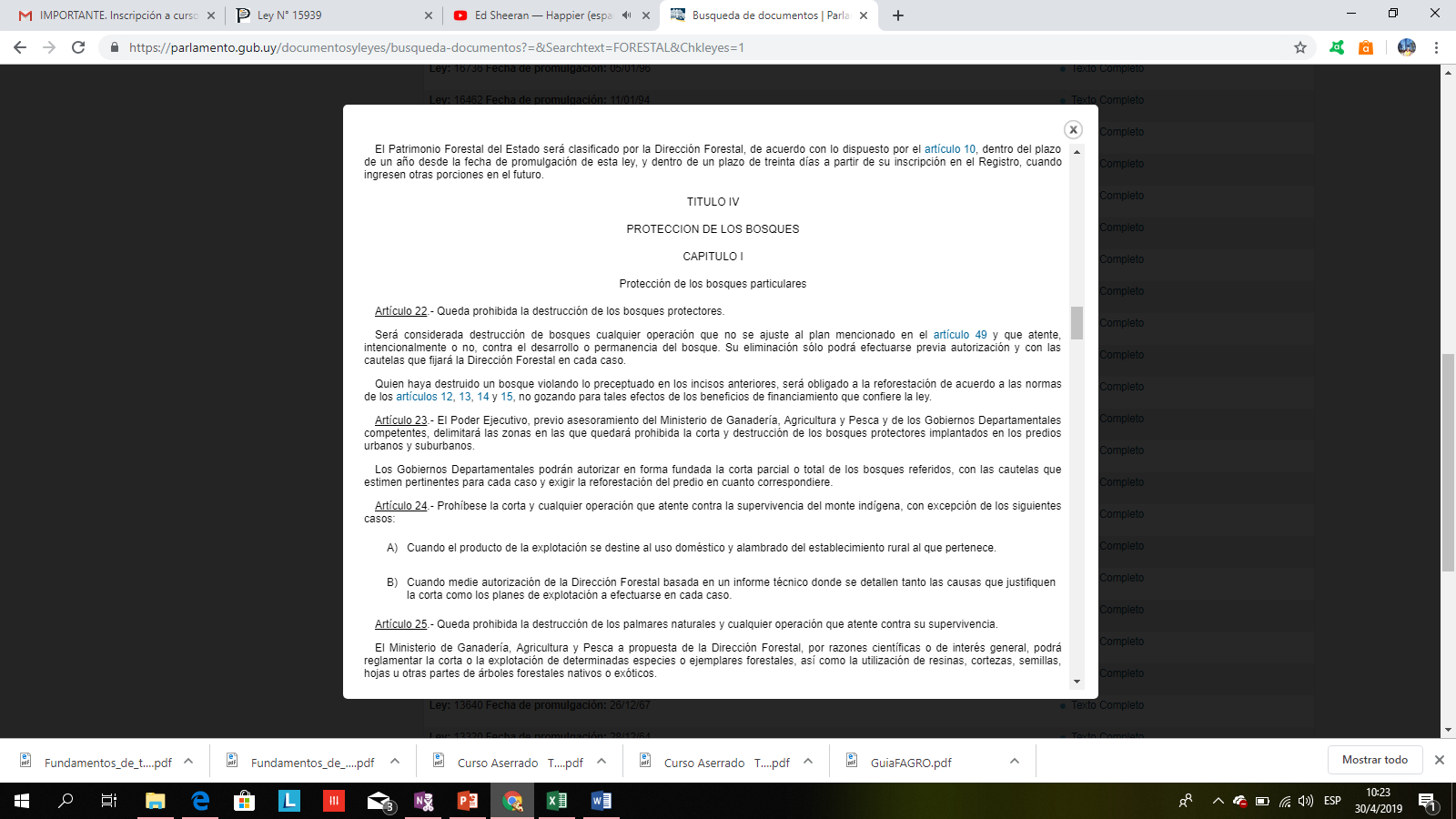 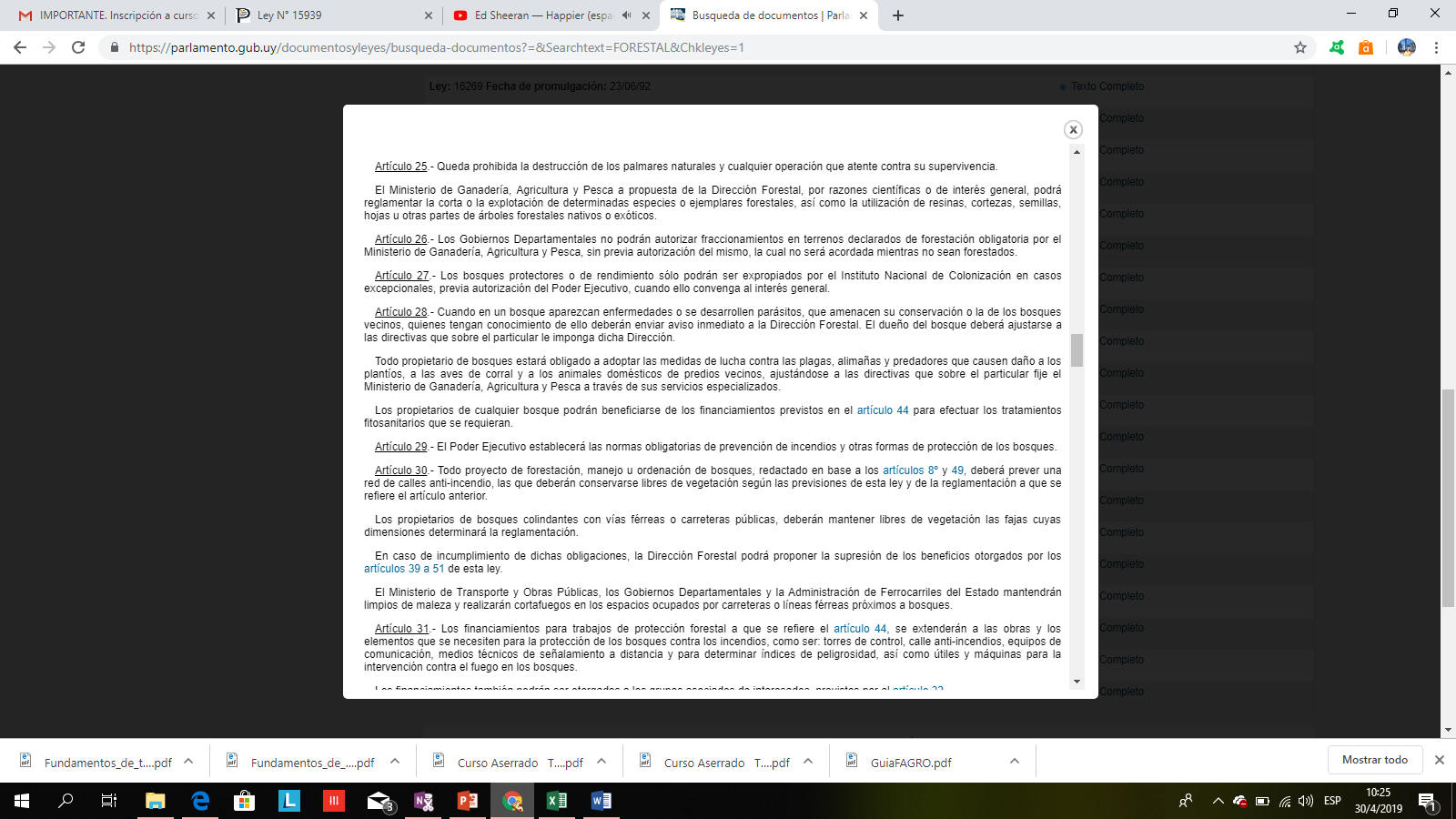 Instrumentos de protección forestal
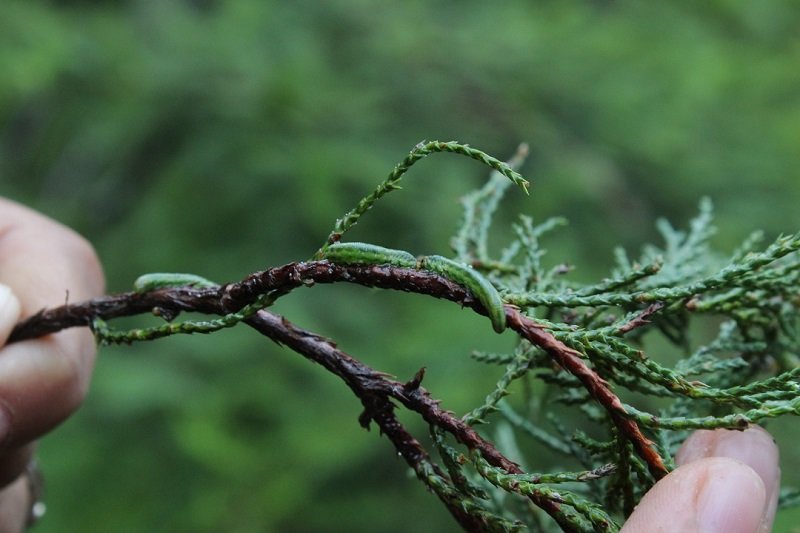 Ley de Defensa Agrícola, de 28/10/191

• Ley Nro. 15.939, de 29/12/987 

• Aviso de detección
Aviso de detección
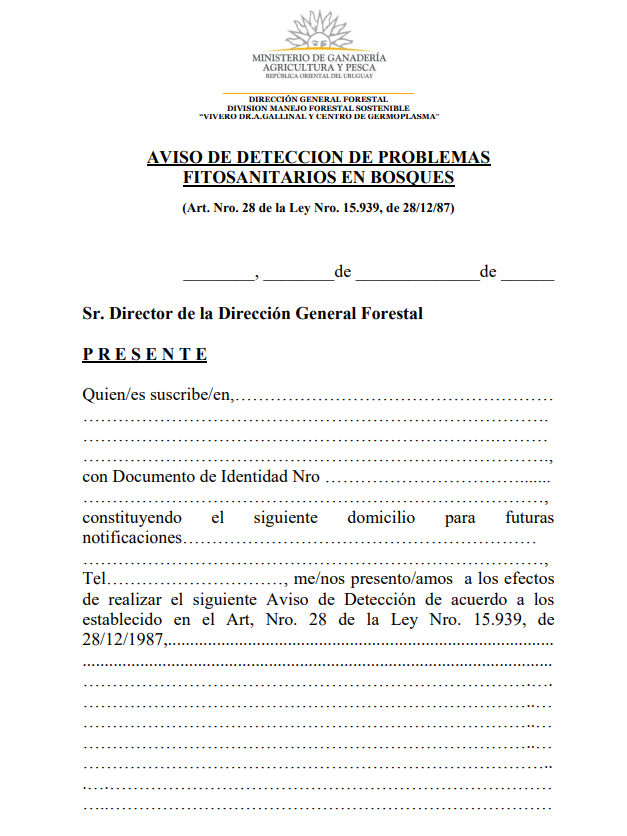 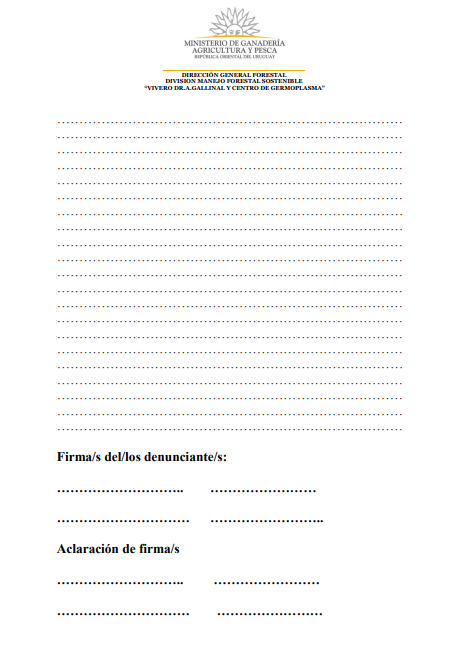 https://www.gub.uy/tramites/sites/catalogo-tramites/files/2020-10/40993965AVISO%2520DE%2520DETECCION-DGF.pdf
Protección Forestal: prevención de incendios forestales
• Código Rural 
• Ley Nro. 15.939, de 28/12/87 
• Decreto Nro. 452, de 06/07/88 
• Decreto Nro. 849, de 14/12/88 
• Decreto Nro. 111, de 14/03/89 
• Decreto Nro. 188, de 03/05/002
https://www.impo.com.uy/bases/decretos/188-2002/2
• Resolución DGF, 04/07/002
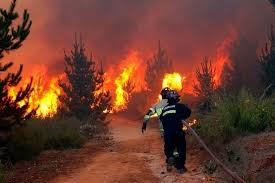 LEY FORESTAL: Prevención de incendios forestales
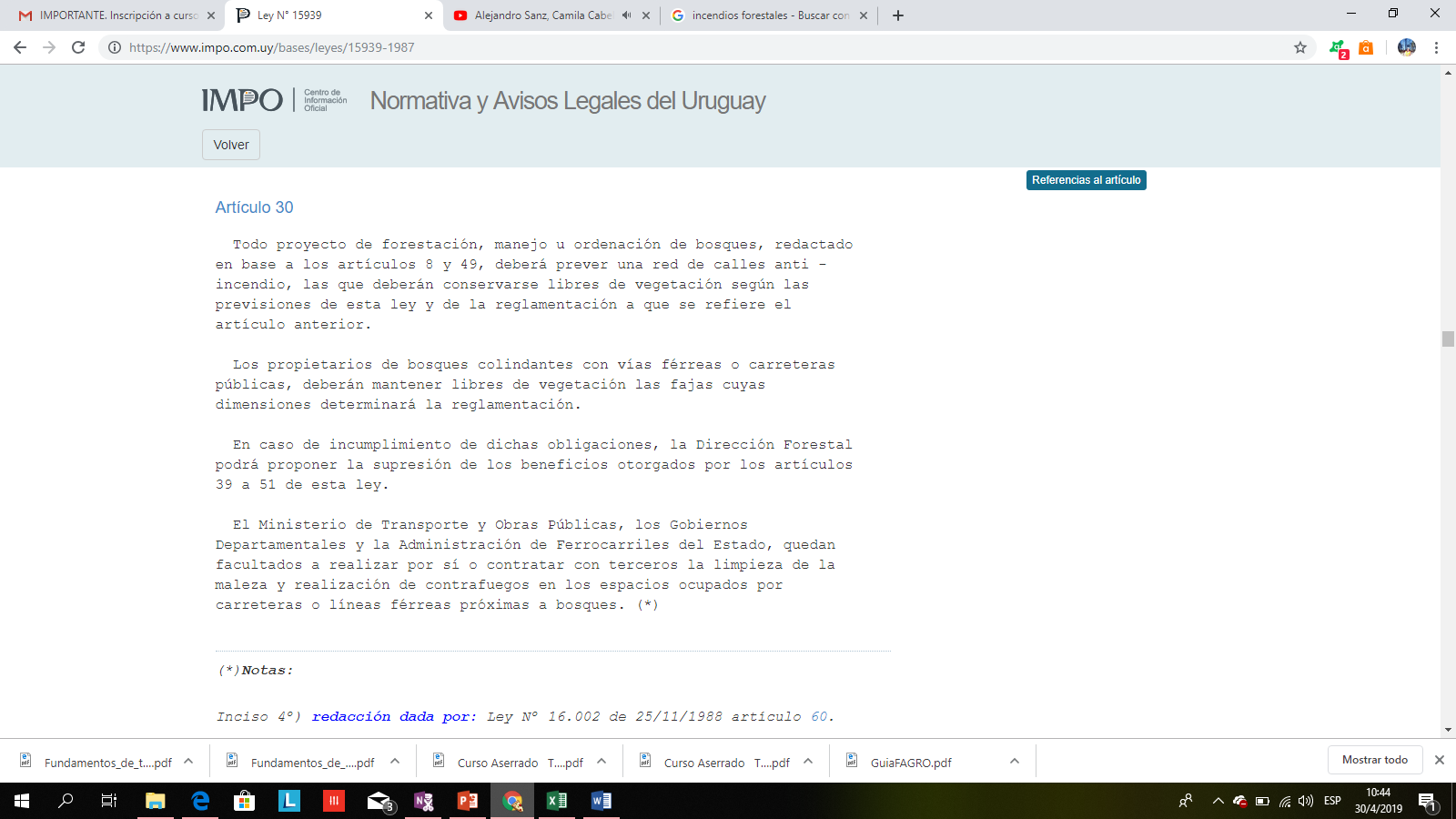 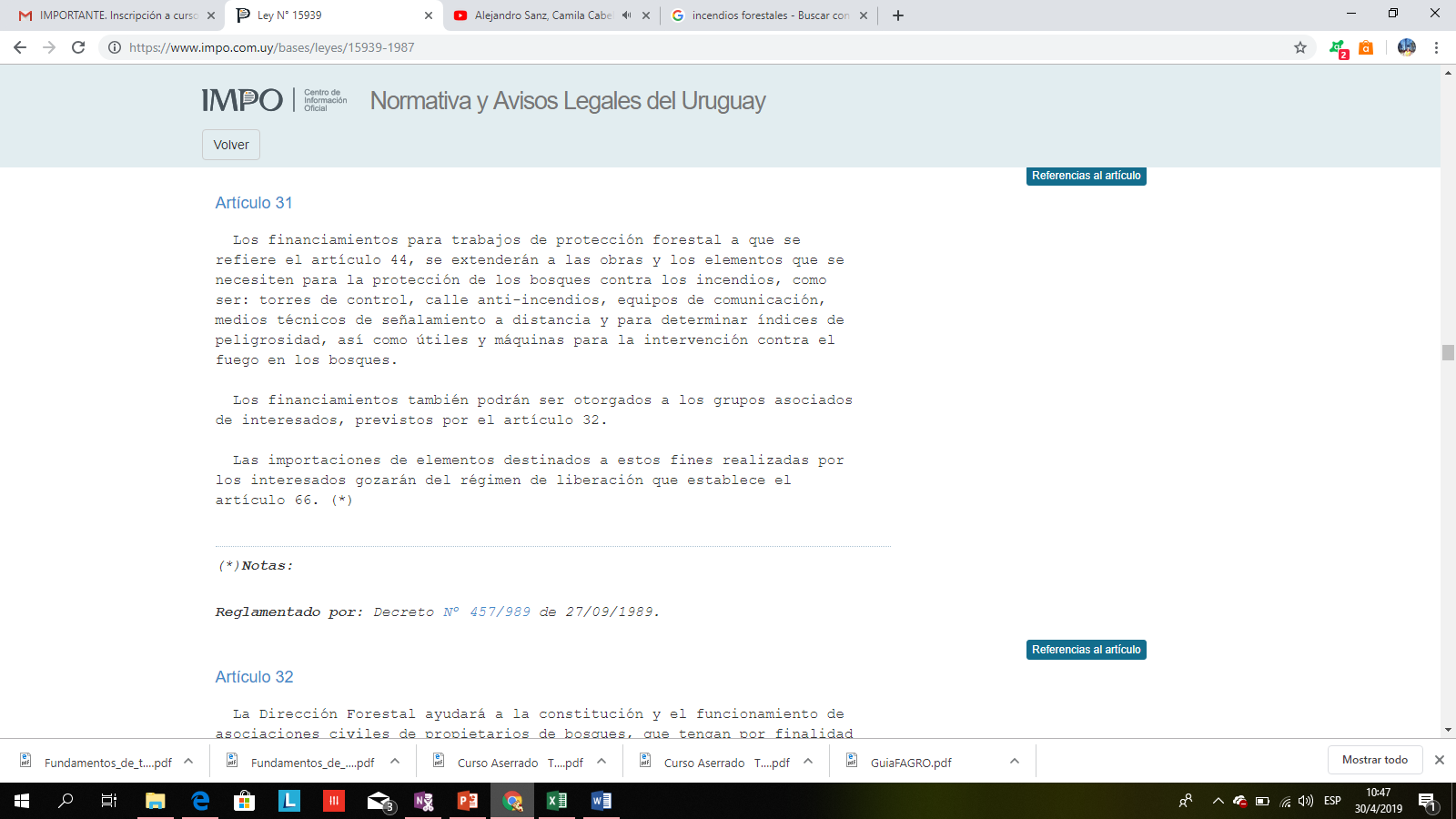 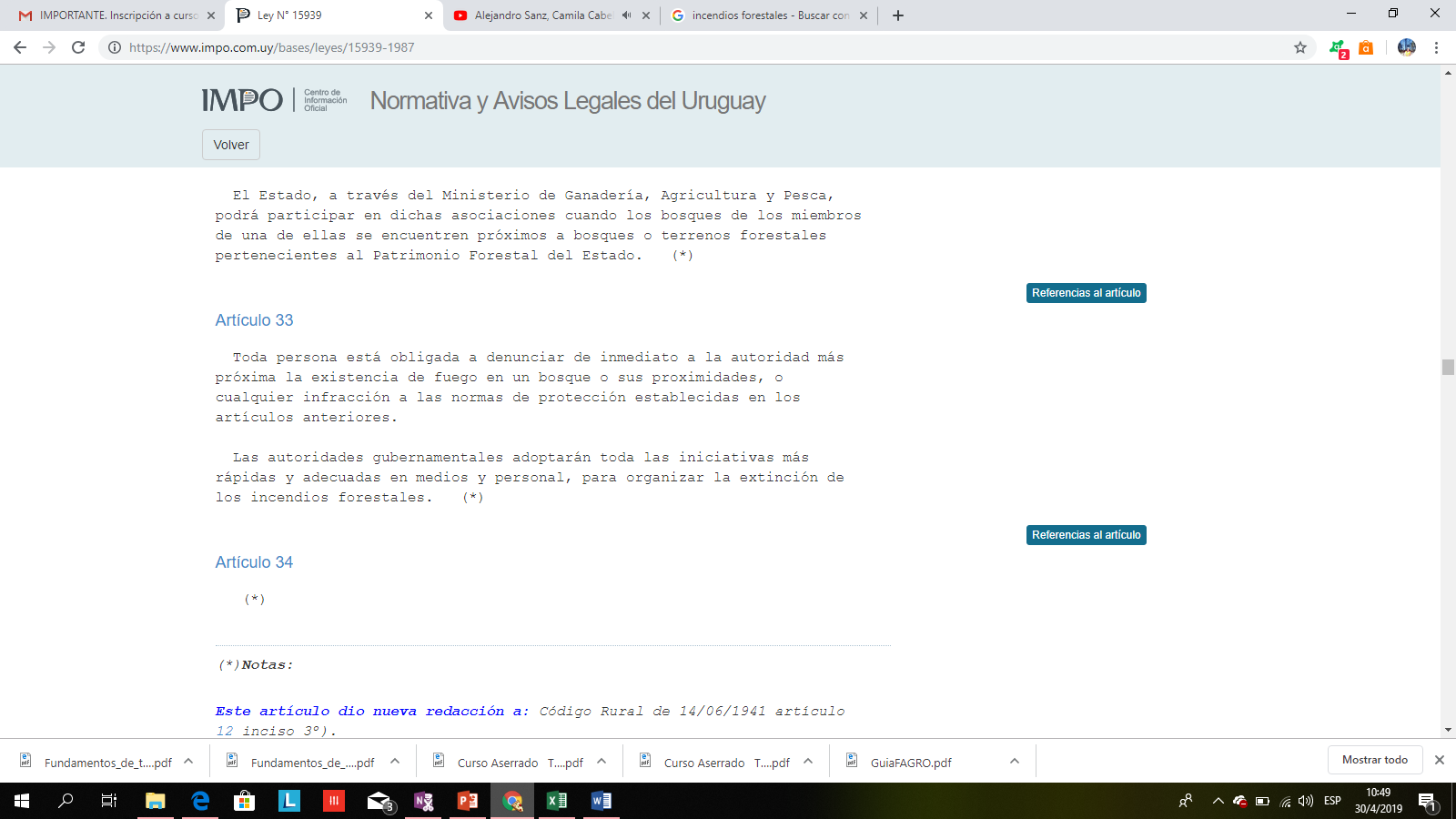 ¿Conocen algún mecanismo de protección contra incendios en los bosques?